COMP 1100Data Modeling & Management
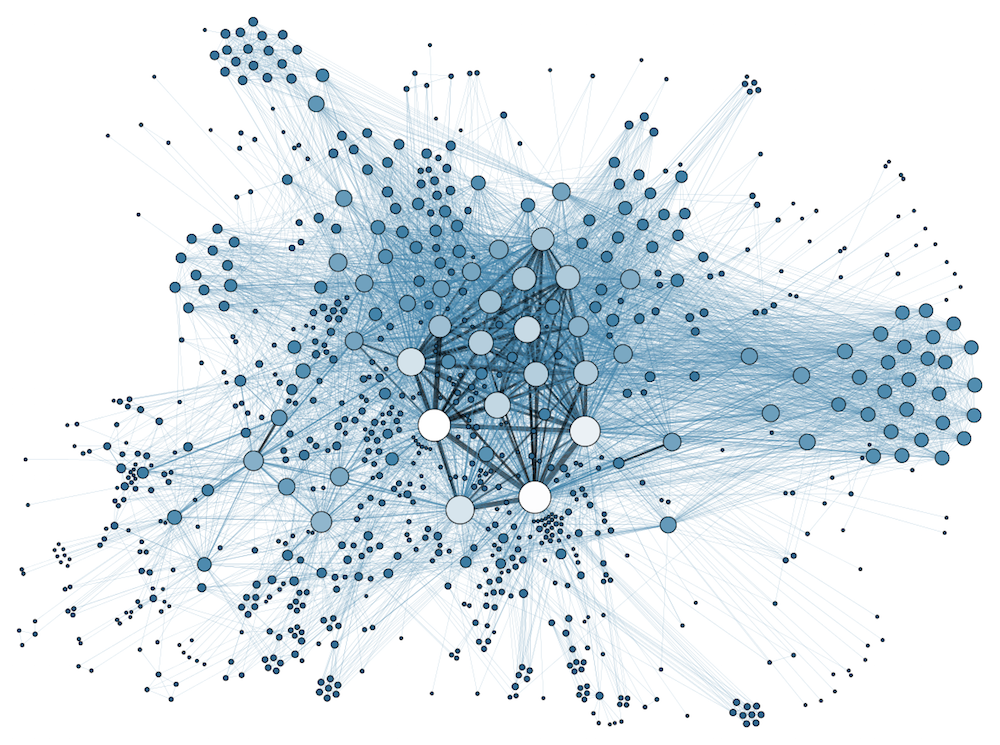 David J Stucki
Otterbein University
[Speaker Notes: Bring Wirth & playing cards]
SQL Retrieval
SQL retrieval operation: SELECT statement
SELECT		<attributes>
	FROM		<tables>
	WHERE		<condition>;

<attributes> - Projection attributes

<condition> - Selection condition
2
SQL Retrieval
Example SQL Query
SELECT	BIRTH_DATE, ADDRESS
	FROM	EMPLOYEE
	WHERE	FIRST_NAME='John' AND
			LAST_NAME='Smith';

Retrieves every row from the table where the selection condition holds true
Anyone with the name “John Smith” will have their birth date and address returned
3
SQL Retrieval
Example select-project-join SQL Query
SELECT	Fname, Lname
	FROM	EMPLOYEE, DEPARTMENT
	WHERE	Dname=‘Research’
			AND Dnumber=Dno;

Here will retrieve first name and last name of all employees who work in the ‘Research’ department
Join condition – combines multiple tables in the WHERE
Finds the row in the table DEPARTMENT where DNAME is ‘Reseach’
Matches the DNUMBER for that row to the DNO in the EMPLOYEE table
Only retrieves results where these values match
4
Table Joins
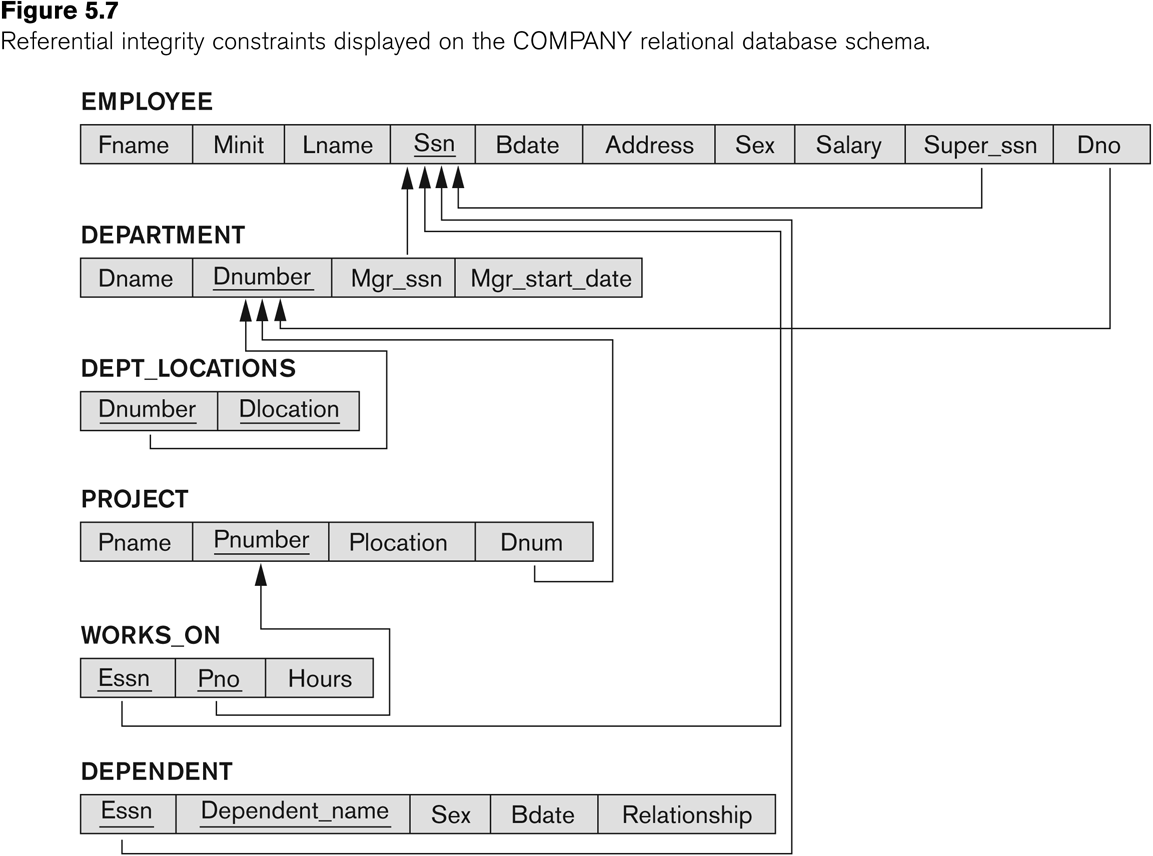 Two tables can be joined based on a relation between them
This will take the form of a foreign key in one table that is the primary in the other

EMPLOYEE.Dno
DEPARMENT.Dnumber
5
SQL Retrieval
Another example select-project-join SQL Query
SELECT	Pname, Lname
	FROM	EMPLOYEE, DEPARTMENT, PROJECT
	WHERE	Dnum=Dnumber
			AND Mgr_ssn=Ssn
			AND Plocation = ‘Houston’;
Here we find:
Names of projects located in Houston
Last names of the managers of the departments that these projects are associated with
Note that this query joins across 3 tables:
Need PROJECT table to find the location
Relate PROJECT to DEPARTMENT via DNUMBER to get Department Manager’s SSN
Use Dpt. Manager’s SSN to find last name in EMPLOYEE table
6
SQL Retrieval
Suppose we had chosen different names for our attributes
What if we wanted to use “Dnumber” everywhere for the department number?
This would no longer work:
SELECT	Fname, Lname
	FROM	EMPLOYEE, DEPARTMENT
	WHERE	Dname=‘Research’
			AND Dnumber=Dnumber;
In this case, what do we mean by Dnumber=Dnumber?
Ambiguous - we have two tables with the same attribute in them
7
SQL Retrieval
We can specify exactly what we mean
SELECT	Fname, Lname
	FROM	EMPLOYEE, DEPARTMENT
	WHERE	Dname=‘Research’
			AND EMPLOYEE.Dnumber=DEPARTMENT.Dnumber;

Can also use aliases to make our lives simpler:
SELECT	Fname, Lname
	FROM	EMPLOYEE AS E, DEPARTMENT AS D
	WHERE	Dname=‘Research’
			AND E.Dnumber=D.Dnumber;
8
SQL Retrieval
Aliases can also help us with circular references:
SELECT	E.Fname, E.Lname
			S.Fname, S.Lname
	FROM	EMPLOYEE AS E, EMPLOYEE AS S
	WHERE	E.Super_ssn = S.Ssn;

This gets us back a list of employees and their supervisors
Without aliasing, this query would not work
Best practice is to always use aliases, even when you don’t need them
Usually improves understandability of code:
SELECT	Fname, Lname
	FROM	EMPLOYEE AS EMP, DEPARTMENT AS DEPT
	WHERE	DEPT.Dname=‘Research’
			AND DEPT.Dnumber=EMP.Dno;
9
SQL Retrieval
Missing “WHERE” clauses
Where clauses are not required
When missing, ALL results are returned:
SELECT	Fname, Lname
	FROM	EMPLOYEE;

This would return all employee names in the table
10
SQL Retrieval
Need to be careful with results
When multiple tables involved, you get back the cross product of your tuples:
SELECT	Fname, Lname, Dname
	FROM	EMPLOYEE, DEPARTMENT

This actually returns ALL employees crossed with ALL Department names
So if you have two employees and two deparments, ‘John Smith’ in Research and ‘Bob Jones’ in ‘Accounting’, you would get:
John  Smith  Accounting
John  Smith  Research
Bob   Jones  Accounting
Bob   Jones  Research
11
SQL Retrieval
Wildcards in the select clause
Retrieve all of the attributes
SELECT	*
	FROM	EMPLOYEE;

This would return all employee data from the EMPLOYEE table
12